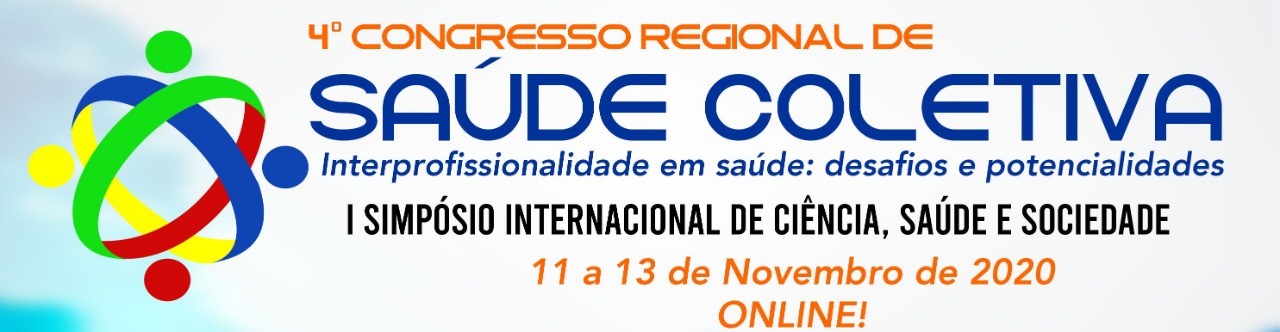 A IMPORTANCIA DO ACOLHIMENTO MULTIPROFISSIONAL A MULHERES VIVENDO COM HIV PARA ADESÃO INICIAL AO TRATAMENTO
Cindy Ferreira Lima1;Nádia Zanon Narchi2
1Doutoranda em Enfermagem – EEUSP. E-mail: cindy.lima@usp.br
2Livre docente em Saúde Materna e Perinatal – EACH - USP.
Introdução
A atuação dos profissionais de saúde no tratamento de pessoas vivendo com HIV tem um papel importantíssimo, principalmente no momento da descoberta do diagnóstico que é marcado por grande impacto emocional, e deve ir além do suporte ao quadro biológico da infecção
Objetivo
Analisar o reflexo da atuação profissional no momento do diagnóstico para adesão inicial ao tratamento
Método
Observação participante realizada em um Serviço de Atendimento Especializado na zona sul de São Paulo, como parte do projeto de pesquisa de doutorado da primeira autora. O estudo obteve aprovação do Comitê de Ética em Pesquisa com Seres Humanos sob o parecer de n° 8.547.985. 
Resultados
Foram observados 7 atendimentos de novos casos, em mulheres, no período de março a maio de 2020. As consultas de acolhimento foram realizadas por multiprofissionais, sendo farmacêutico, enfermeira e assistente social e constituíram-se de três etapas: tempo para assimilação diagnóstica; explicação sobre conceitos da infecção e eficácia de tratamento e; esclarecimento de dúvidas e disponibilidade da equipe. Após, as participantes foram encaminhadas a equipe médica, colheram exames iniciais, receberam prescrição de TARV e reagendaram retorno de acordo com as demandas identificadas. 5 referiram parceria fixa a mais de um ano e 4 destas estavam gestantes. Todas 7 participantes compareceram as consultas e exames agendados nos 3 meses seguintes. 
Considerações Finais
A disponibilidade da equipe e atendimento empático, a busca pela comunicação terapêutica, desmitificação da infecção, fornecendo informações acessíveis são fundamentais para promoção da adesão ao tratamento.
Referências
FREITAS, MAÁ et al. The importance of humanized nursing work in preventive actions and health promotion during pregnancy and the puerperium of pregnant women with HIV/AIDS: A narrative review. Brazilian Journal of Development, v. 6, n. 7, p. 44525-44536, 2020.